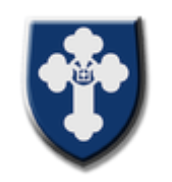 Maths Knowledge Organiser – Ratio
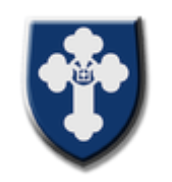 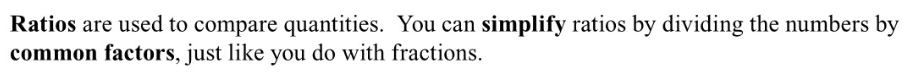 Prior Knowledge:
Multiplying, dividing, highest common factor, order of operations, measures.
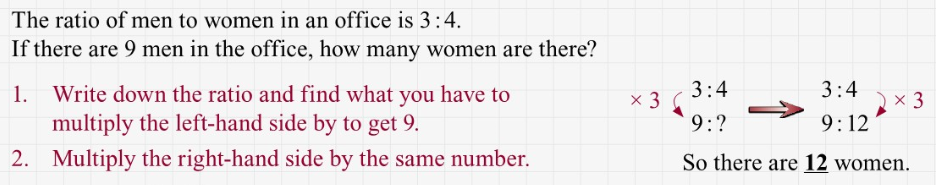 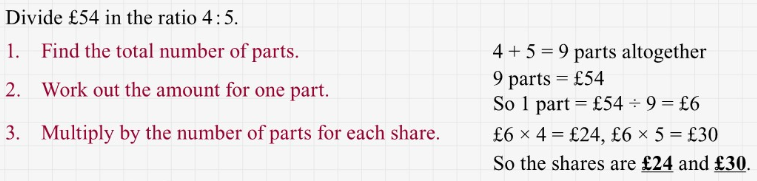 Keywords
Ratio, simplify, highest common factor, simplest form, proportion, unit ratios, unitary method.
Hegarty Clip:
332-337
Corbett Maths Clip: